Adjusting Your School Calendar for COVID-19 Response
The 2020-2021 school year is likely to be disrupted
2020-2021 is likely to include short-term disruptions to instruction and high-student absenteeism, with some students consistently physical absent
Building a calendar that plans for and anticipates these scenarios will help minimize disruption – short term disruptions in instruction are likely and need to be planned into the calendar
Calendars must also consider how to adjust for learning loss as a result of current instructional interruptions
Calendar revisions require substantial change management including school board adoption that requires immediate action
COVID-19 school closures could have a devastating impact on student achievement
*“The COVID-19 slide: What summer learning loss can tell us about the potential impact of school closures on student academic achievement.” April 2020. Dr. Megan Kuhfeld and Dr. Beth Tarasawa.
Students could return nearly a full year behind what normally occurs.  We must change practices to address this.
Declines are particularly
         stark in mathematics
*“The COVID-19 slide: What summer learning loss can tell us about the potential impact of school closures on student academic achievement.” April 2020. Dr. Megan Kuhfeld and Dr. Beth Tarasawa.
An intersessional calendar provides flexibility & addresses learning loss
What the change could look like:
Earlier start date, long Winter Break and longer other breaks, and a later end date
Built in remote learning time and staggered in-person attendance
Recommended six weeks of intersessional breaks in addition to regular calendar that can be used for:
Remediation, acceleration, or enrichment
Breaks required due to resurgence of COVID-19
Bad weather make up days
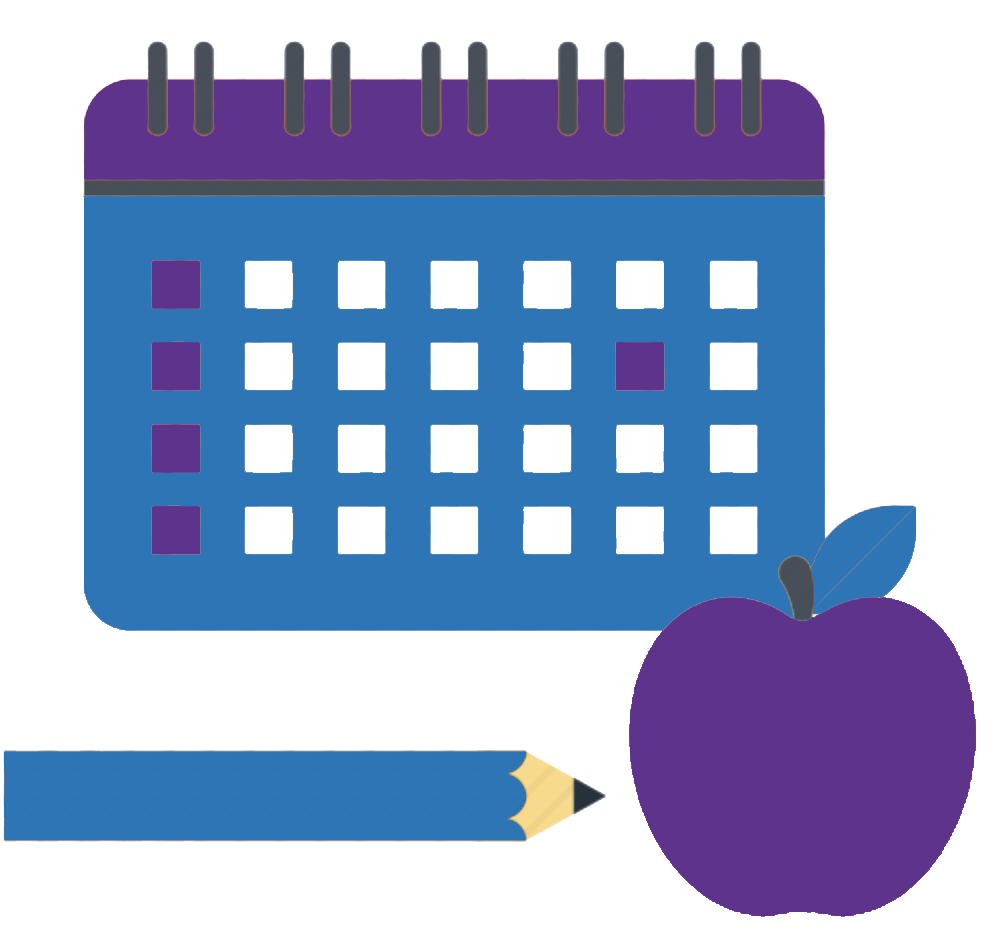 An Intersessional Calendar includes longer breaks dispersed throughout the year that provide flexibility
5
Intersessional Design Considerations
6
Sample intersessional calendar
A traditional academic calendar with additional intersession weeks attached to Thanksgiving, Winter, and Spring Breaks allows for COVID interruption and remediation opportunities.
Key
Benefits
Provides larger breaks in winter in case of COVID-19 resurgence
Ability to use breaks as remediation days if not needed for COVID-19
Flexible use of intersessions gives greater capacity for mid-year adjustments
All Students Attend
Scheduled Breaks
7
Sample intersessional calendar
A traditional academic calendar with additional intersession weeks attached to Thanksgiving, Winter, and Spring Breaks allows for COVID interruption and remediation opportunities.
Unexpected School Closure
Key
Benefits
Provides larger breaks in winter in case of COVID-19 resurgence
Ability to use breaks as remediation days if not needed for COVID-19
Flexible use of intersessions gives greater capacity for mid-year adjustments
All Students Attend
Scheduled Breaks
8
Sample intersessional calendar
A traditional academic calendar with additional intersession weeks attached to Thanksgiving, Winter, and Spring Breaks allows for COVID interruption and remediation opportunities.
Unexpected School Closure
Flexible Weeks Provided by Intersession
Key
Benefits
Provides larger breaks in winter in case of COVID-19 resurgence
Ability to use breaks as remediation days if not needed for COVID-19
Flexible use of intersessions gives greater capacity for mid-year adjustments
All Students Attend
Scheduled Breaks
9
Sample intersessional calendar
A traditional academic calendar with additional intersession weeks attached to Thanksgiving, Winter, and Spring Breaks allows for COVID interruption and remediation opportunities.
Unexpected School Closure
Flexible Weeks Provided by Intersession
No Net Impact to Instructional Weeks Due to Closure
Key
Benefits
Provides larger breaks in winter in case of COVID-19 resurgence
Ability to use breaks as remediation days if not needed for COVID-19
Flexible use of intersessions gives greater capacity for mid-year adjustments
All Students Attend
Scheduled Breaks
10
Sample intersessional calendar
A traditional academic calendar with additional intersession weeks attached to Thanksgiving, Winter, and Spring Breaks allows for COVID interruption and remediation opportunities.
Key
Benefits
Provides larger breaks in winter in case of COVID-19 resurgence
Ability to use breaks as remediation days if not needed for COVID-19
Flexible use of intersessions gives greater capacity for mid-year adjustments
All Students Attend
Scheduled Breaks
11
ADSY Funding to Supplement Intersessional Calendar
A traditional academic calendar with additional intersession weeks attached to Thanksgiving, Winter, and Spring Breaks allows for Covid interruption and remediation opportunities.
Key
Benefits
Provides larger breaks in winter in case of COVID-19 resurgence
Ability to use breaks as remediation days if not needed for COVID-19
Flexible use of intersessions gives greater capacity for mid-year adjustments
All Students Attend
Scheduled Breaks
ADSY Days
12
An intersessional calendar provides flexibility
Additional days could be used for remediation during breaks around a school calendar that has been redesigned on a year-round model as opposed to adding days in the summer.
Students not mastering content could return for the intersession week for remediation
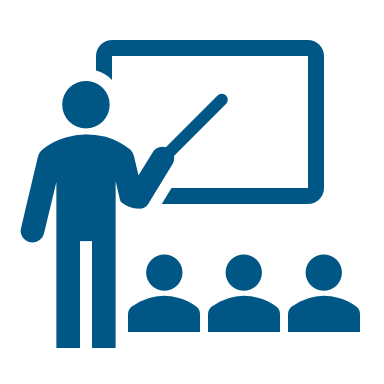 Teachers have a dedicated time to focus solely on ensuring struggling students move towards mastery
The school’s intersessional calendar would spread out school days so they reach into the summer, minimizing summer slide risk for all students
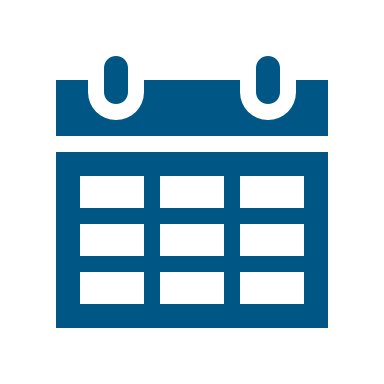 An intersessional calendar provides extra days or weeks for makeup time in the event of COVID-related closures, similar to bad weather days
13
HB 3 Additional Days School Year (ADSY)
14
HB 3: Additional Days for Elementary
HB 3 adds half-day formula funding for school systems that want to 
add instructional days (beyond a minimum 180 days, up to 210 days) 
to any of their elementary schools (grades PK-5).
Minimum 180 Instructional Days
Up to 30 Additional Days
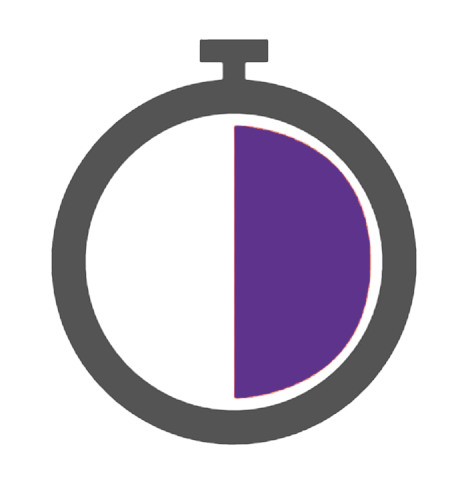 Half-day formula funding
15
Clarifying Minutes vs Days Requirement
The HB 3 statute requires participating districts to meet both the 75,600 minutes requirement and have 180 days of instruction.
Existing Academic Calendar
180 Days + Up to 30 Additional Days
School System Requirements
75,600 minutes 
+
180 days (not including waivers)
75,600 minutes
*Campuses not implementing additional days are not impacted by this requirement.
16
Other ADSY calendar considerations
Testing Windows: For the next few years, state testing windows remain the same for all tested subjects and courses

Last Day of School: The last instructional day for participating campuses must be on or after May 15, 2021 (TEC Sec. 25.0812).

ADSY Program Days After September 1st, 2020: Due to statute start date, ADSY funding does not apply to summer of 2020.
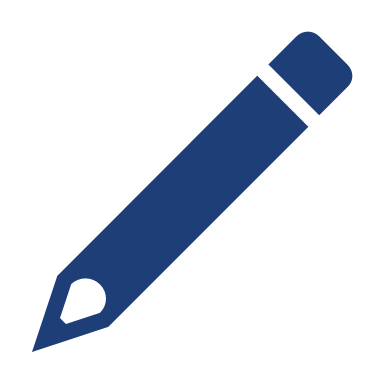 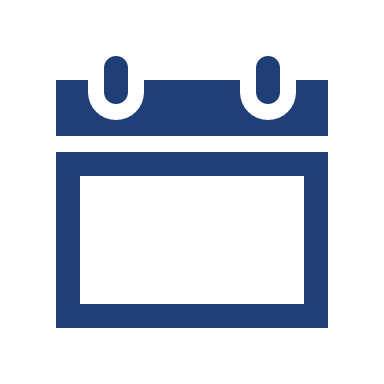 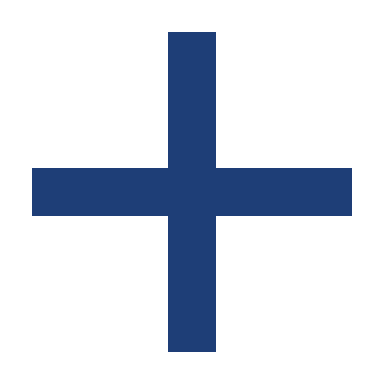 More information can be found in this School Start Date Guide
17
Calendar redesign options with additional days
Option 1: Optional Summer Learning
Purpose: Summer Enrichment
Think: 180-day traditional calendar, and up to 30 days for something additional
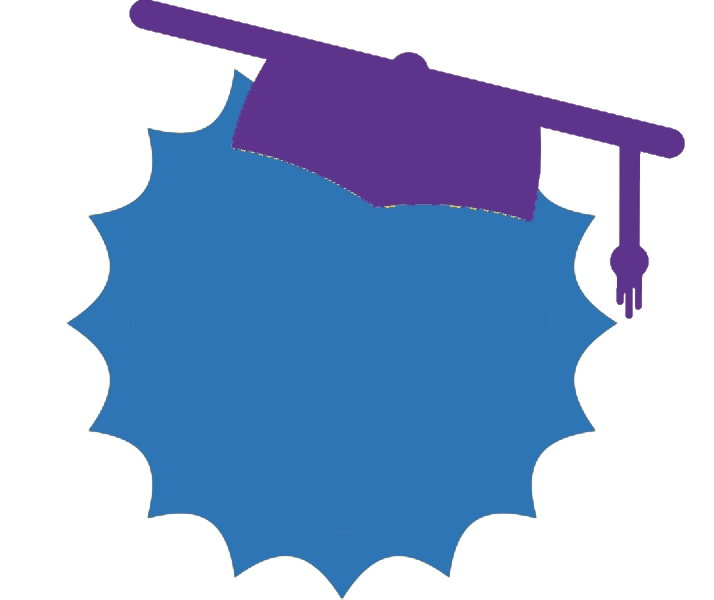 Option 2: Intersessional Calendar
Purpose: Targeted Remediation
Think:  180 days spaced out over the full year, with intermittent breaks for targeted remediation with a subset of students
Option 3: Full Year Redesign
Purpose: Rethinking the School Day
Think:  A revamped 7x6-weeks calendar, daily schedule changes to increase teacher planning time and student play
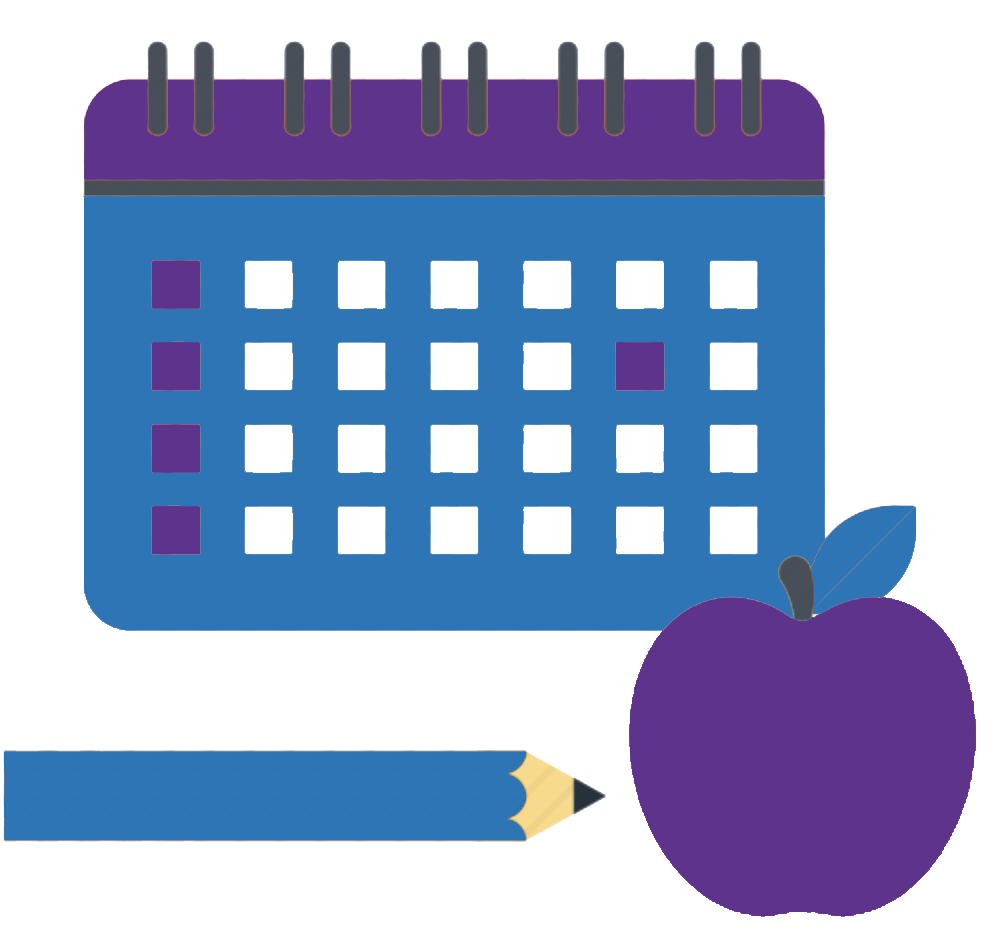 18
18
Additional benefits to additional days
The additional 30 days gives schools the opportunity to capture a series of important benefits that can improve student achievement.
Improve workday with job-embedded planning and more breaks
Teacher Planning
Increased time for brain breaks, play and enrichment
Student Brain Breaks
Additional time to cover standards and improved productivity each day
Academic Improvements
19
Next Steps
20
There are several routes to change your start date
The most time sensitive aspect of the academic calendar is changing the start date. 
The routes to do so include:
District of Innovation Exemption
Use existing first day exemption to adjust start date 
Amend DOI Plan to add start date flexibility
Become a District of Innovation plan through the process in TEC Chapter 12A

Year-Round System Designation 
Use existing designation to adjust start date and obtain local board approval
Become a Year-Round System by obtaining board approval for designation

Charter School Calendar Adjustment
Adjust calendar locally with board approval and send updated calendar to TEA
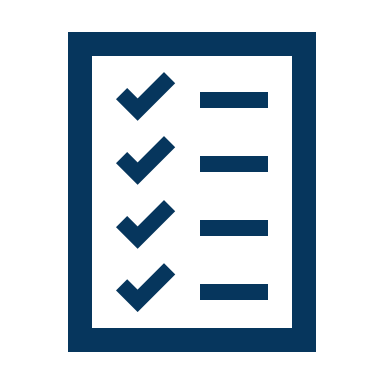 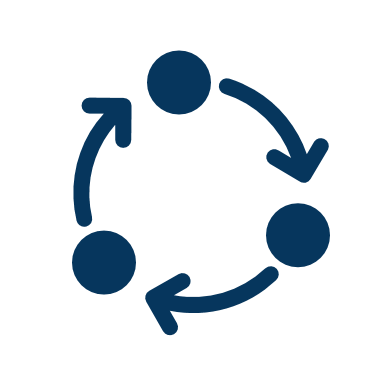 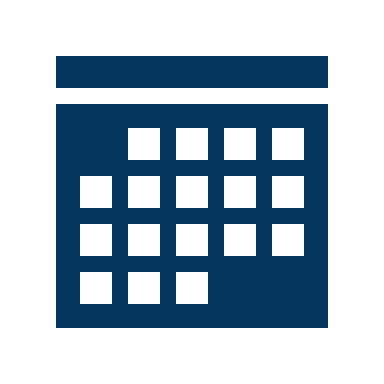 More information can be found in this School Start Date Guide
21
Planning considerations for calendar redesign
Following the start date change, there are many pressing change components.
Parent and Teacher Support
School Operations Support
Understands needs of parents, teachers, students, etc.
Develop proposed solutions to address local needs
Obtain buy-in to move forward with change
Develop plans to support required changes related to transportation, food, maintenance, staffing, etc. 
Adjust school finance plans to support new model
Curriculum and Instruction
Student Recruitment & Attendance
Make master scheduling adjustments
Adjust scope and sequences / instructional resources
Develop enhanced planning and support strategies
Identify incentives to maximize student attendance
Create flexible structures to account for lower than expected attendance rates
Local Board Approval
Communications & Change Management
Obtain local Board approval for new academic calendar, adjustments to instructional days, impact to teacher salary schedules, etc.
Create / execute multi-medium communications plan
Provide clear, consistent communications
Obtain data to enable continuous improvement
22
Next Steps for Interested Districts
Begin to Ensure Implementation Success
Support and Technical 
Assistance from TEA
Opportunities for aligned programming and grants
1
4
Talk to parents, teachers, students to understand needs and wants
2
5
Verify district has statutory authority to make calendar changes
Operational support for implementing new intersessional calendars
3
6
Legal and process guidance to navigate necessary requirements
Obtain board approval for any calendar changes
23
Thank you
24